第6课时
Let’s sing
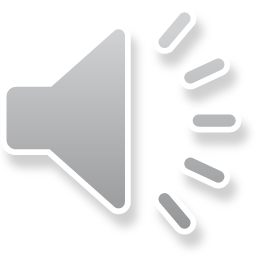 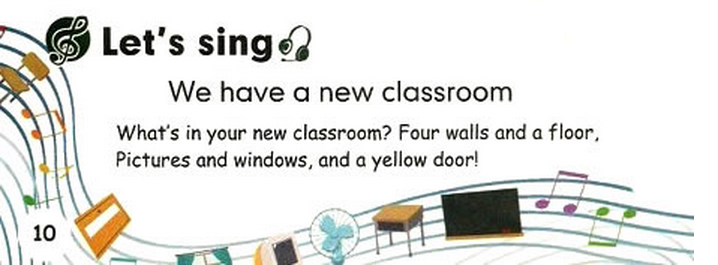 圈出正确答案。
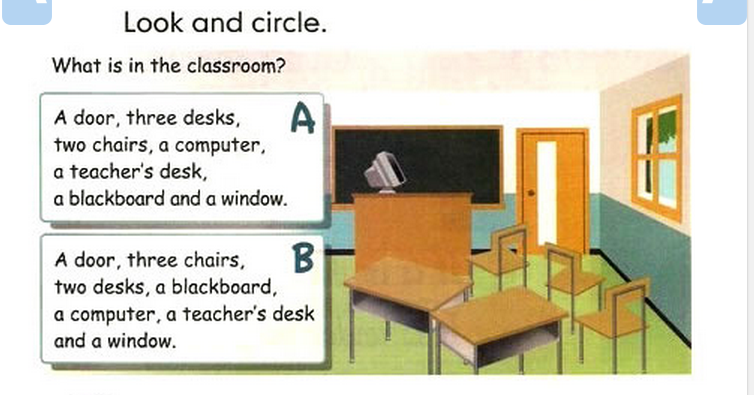 圈出正确答案。
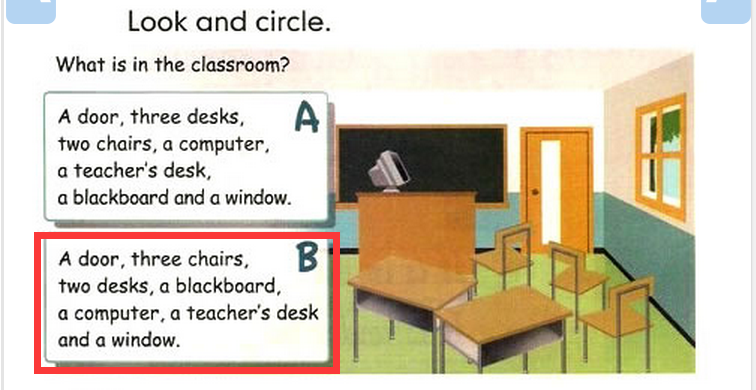 Story time
分小组表演故事，看看哪个小组表演得最好。